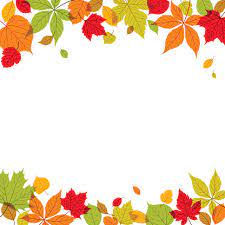 মাল্টিমিডিয়া ক্লাসে 
 স্বাগতম
Youtube: Habiganj Eschool
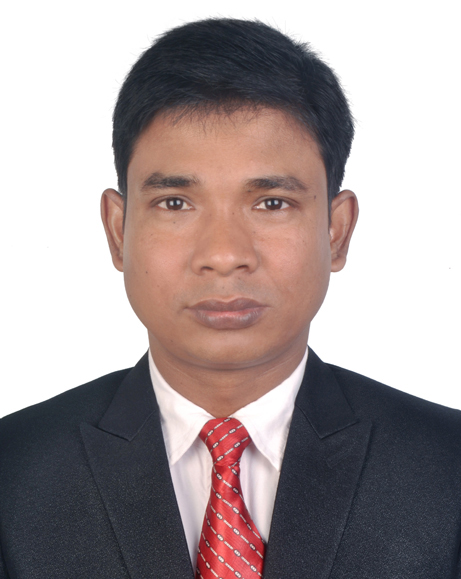 পরিচিতিঃ
রাজেন্দ্র চন্দ্র দাস
                                    প্রভাষক পদার্থ বিজ্ঞান
               হবিগঞ্জ দারুচ্ছুন্নাৎ কামিল মাদরাসা
                          E-mail:rajendrach83@gmail.com
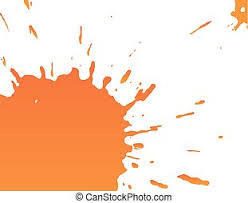 youtube: Habiganj Eschool
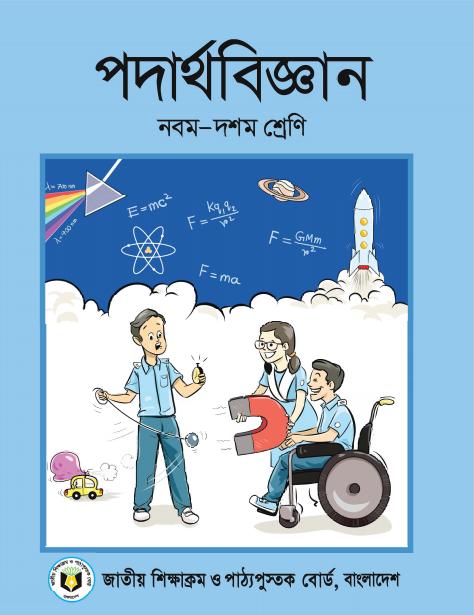 পাঠ পরিচিতি
শ্রেণিঃ দশম
বিষয়ঃ পদার্থ বিজ্ঞান
অধ্যায়ঃ দ্বিতীয়“গতি”
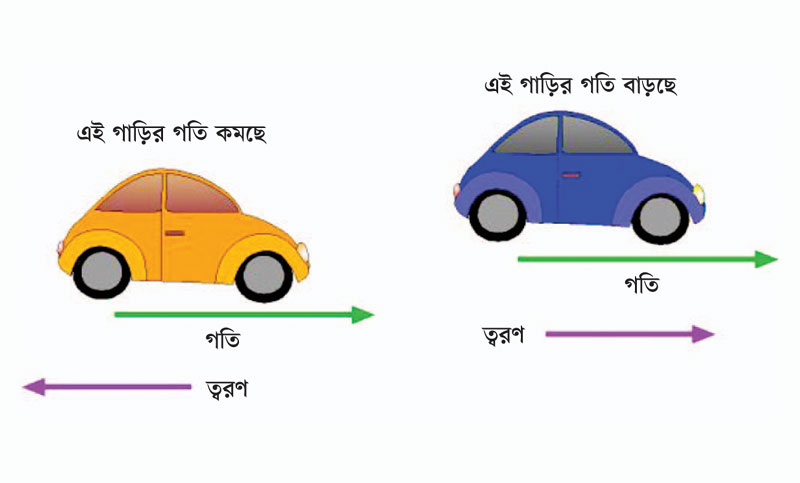 ত্বরন/ মন্দন
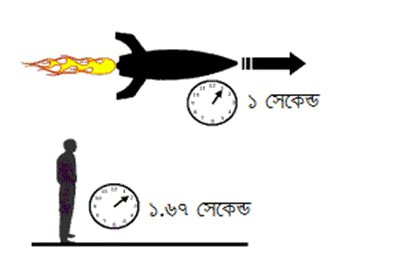 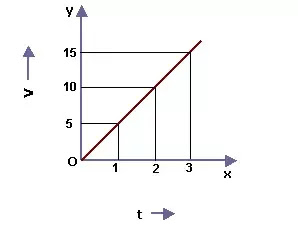 সুষম ত্বরন
বেগ
প্রিয় শিক্ষার্থীরা চিত্র গুলো দেখে কি বুঝতে পারছ বলতো?
পাঠের  শিরোনাম
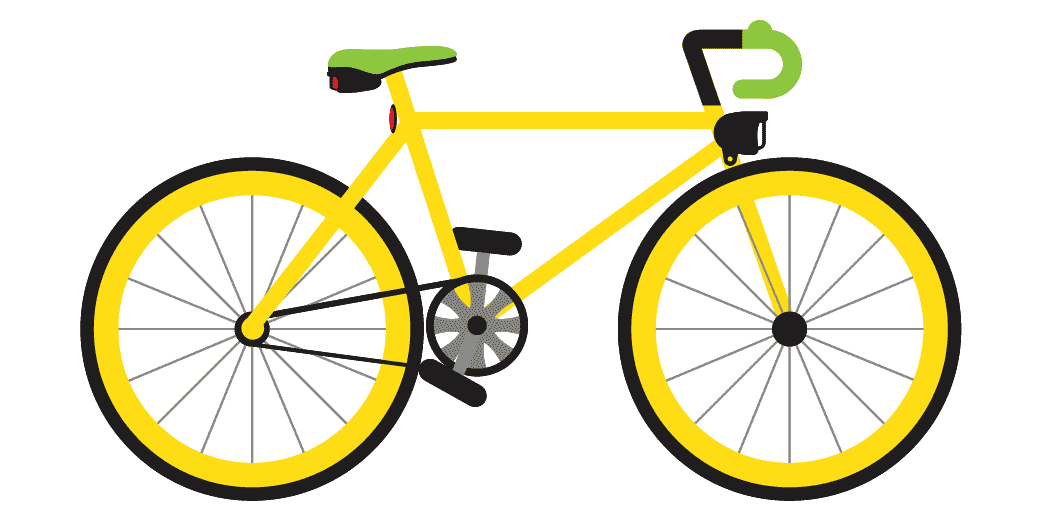 সরণ ,ত্বরন ও গতির সমীকরন
শিখণ ফল --------
দুরত্ব ও সরণ  ব্যাখ্যা করতে পারবে। 
দ্রুতি ও বেগ ব্যাখ্যা করতে পারবে।
ত্বরণ ও মন্দন ব্যাখ্যা করতে পারবে।  
গতির সমীকরনগুলো প্রতিপাদন  করতে পারবে।
E-mail:rajendrach83@gmail.com
B
দুরত্বঃ  
সময়ের পরিবর্তনের সাথে পারিপার্শ্বিকের সাপেক্ষে বস্তুর অবস্থানের পরিবর্তনকে দুরত্ব বলে। চিত্রে ABC  দুরত্ব।
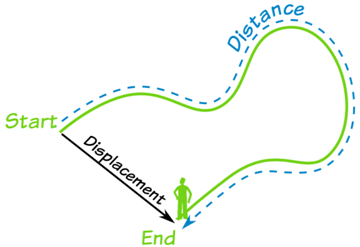 A
C
সরন
নির্দিষ্ট দিকে সময়ের পরিবর্তনের সাথে পারিপার্শ্বিকের সাপেক্ষে বস্তুর অবস্থানের পরিবর্তনকে সরণ বলে। চিত্রে AC সরণ।
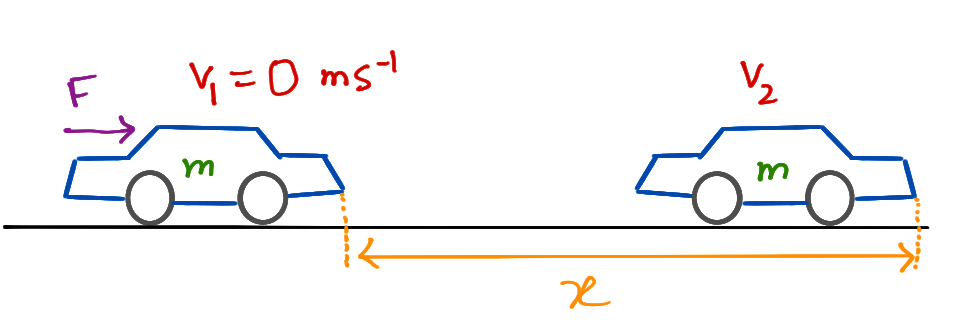 s
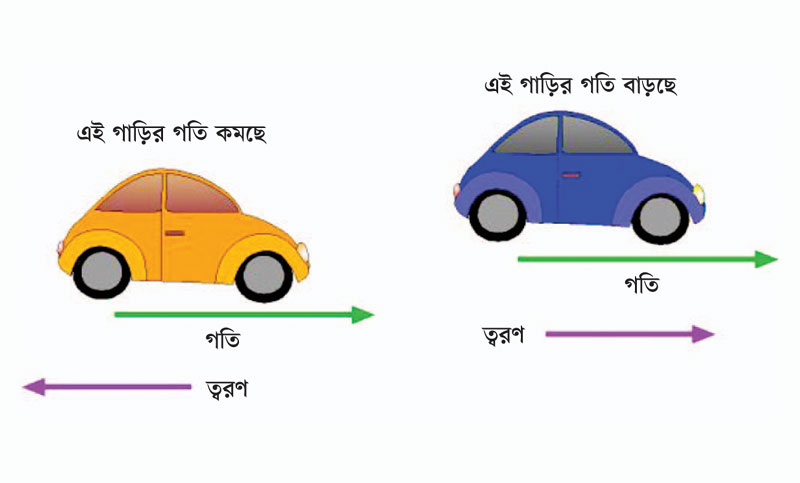 ত্বরনঃ
সময়ের সাথে অসম বেগের পরিবর্তনের হারকে ত্বরন বলে।
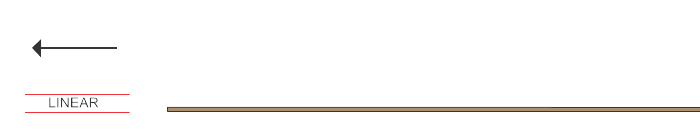 গতির সমীকরন
একক কাজ
দ্রুতি কি?
সুষম বেগ কি?
ত্বরন কাকে বলে।
মন্দন কাকে বলে।
গড় ত্বরন কাকে বলে।
দলীয় কাজ
ক-দলঃ বস্তুটির ত্বরন কত?।
খ-দলঃপরবর্তী 1m দুরত্ব অতিক্রম করতে বস্তুটির কত সময় লাগবে ।
মূল্যায়ন
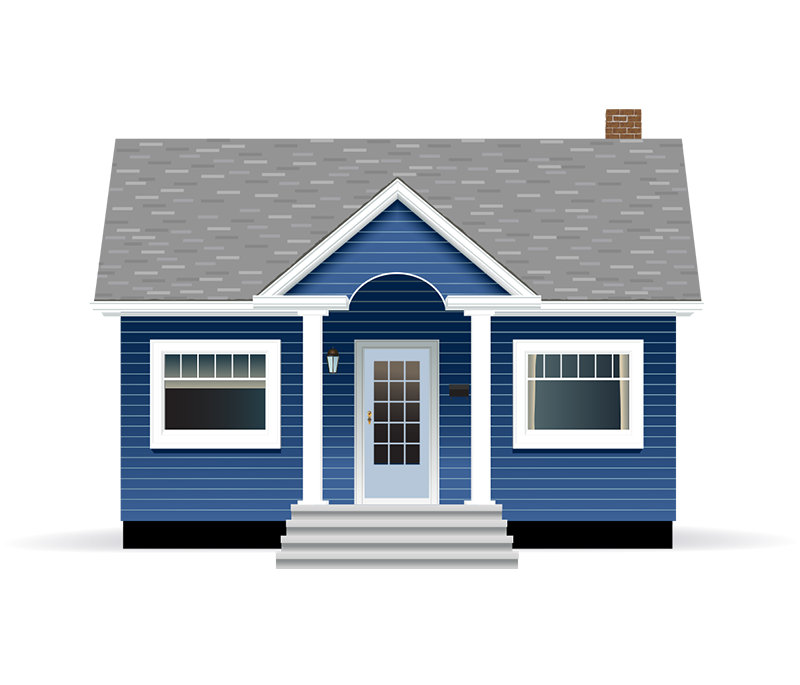 বাড়ীর কাজ
ভেক্টর রাশির যোগ বিয়োগ সাধারন বীজগাণিতিক নিয়মে করা যায় না কেন –ব্যাখ্যা কর। 
ভেক্টর ও স্কেলার রাশির মধ্যে পার্থক্য লিখ।
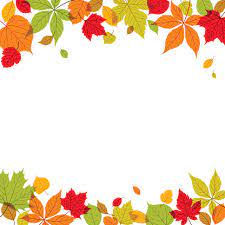 সহায়ক বই
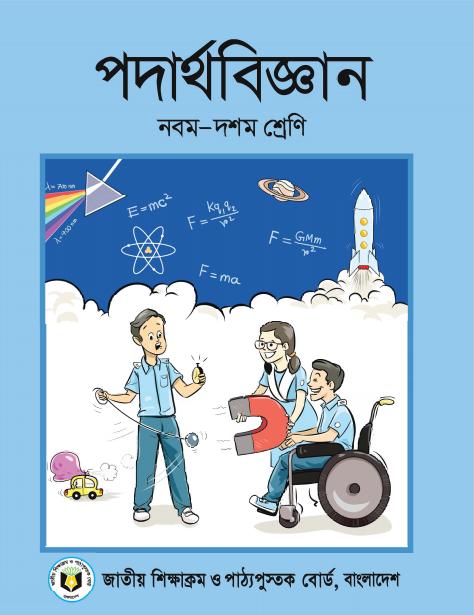 পদার্থবিজ্ঞান 
নবম-দশম শ্রেণি